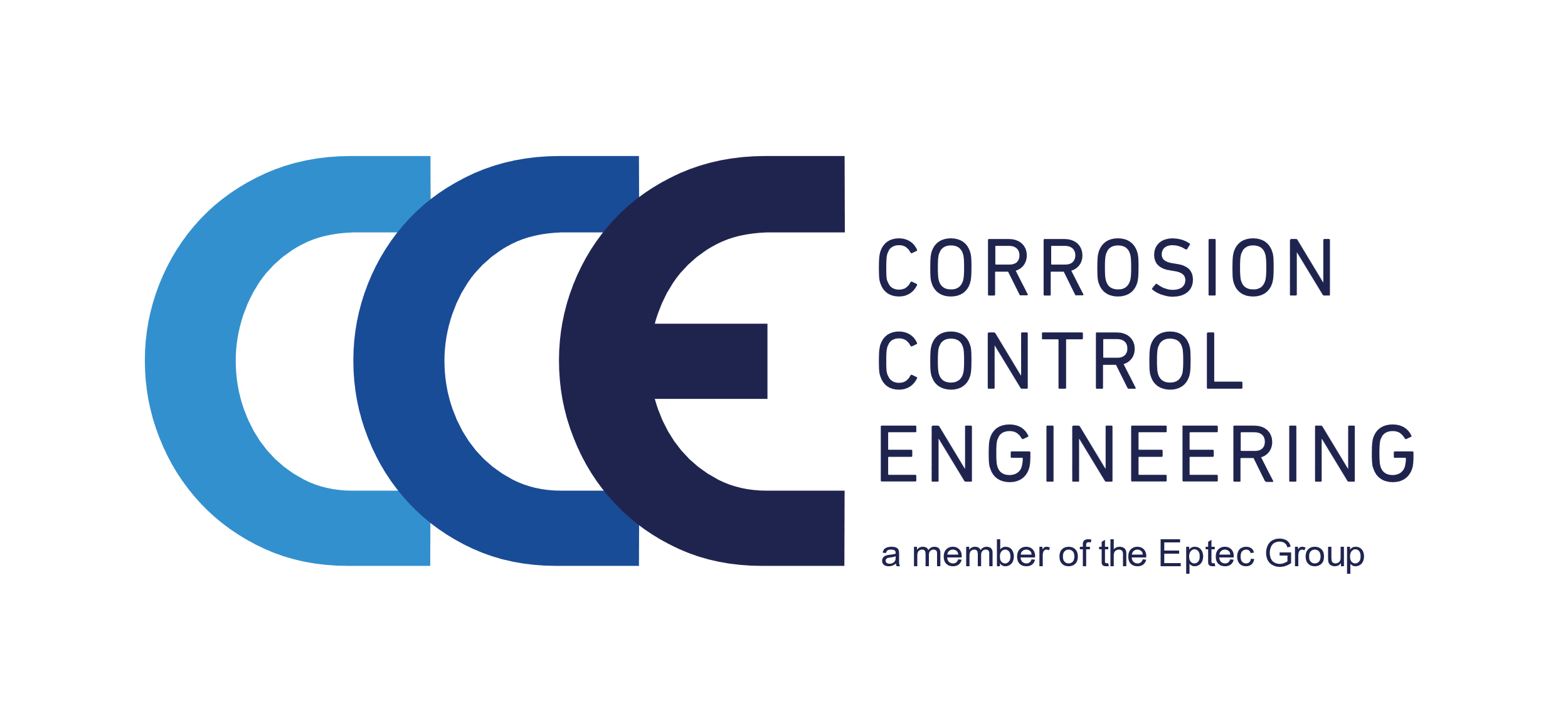 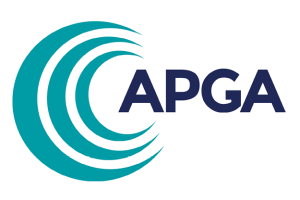 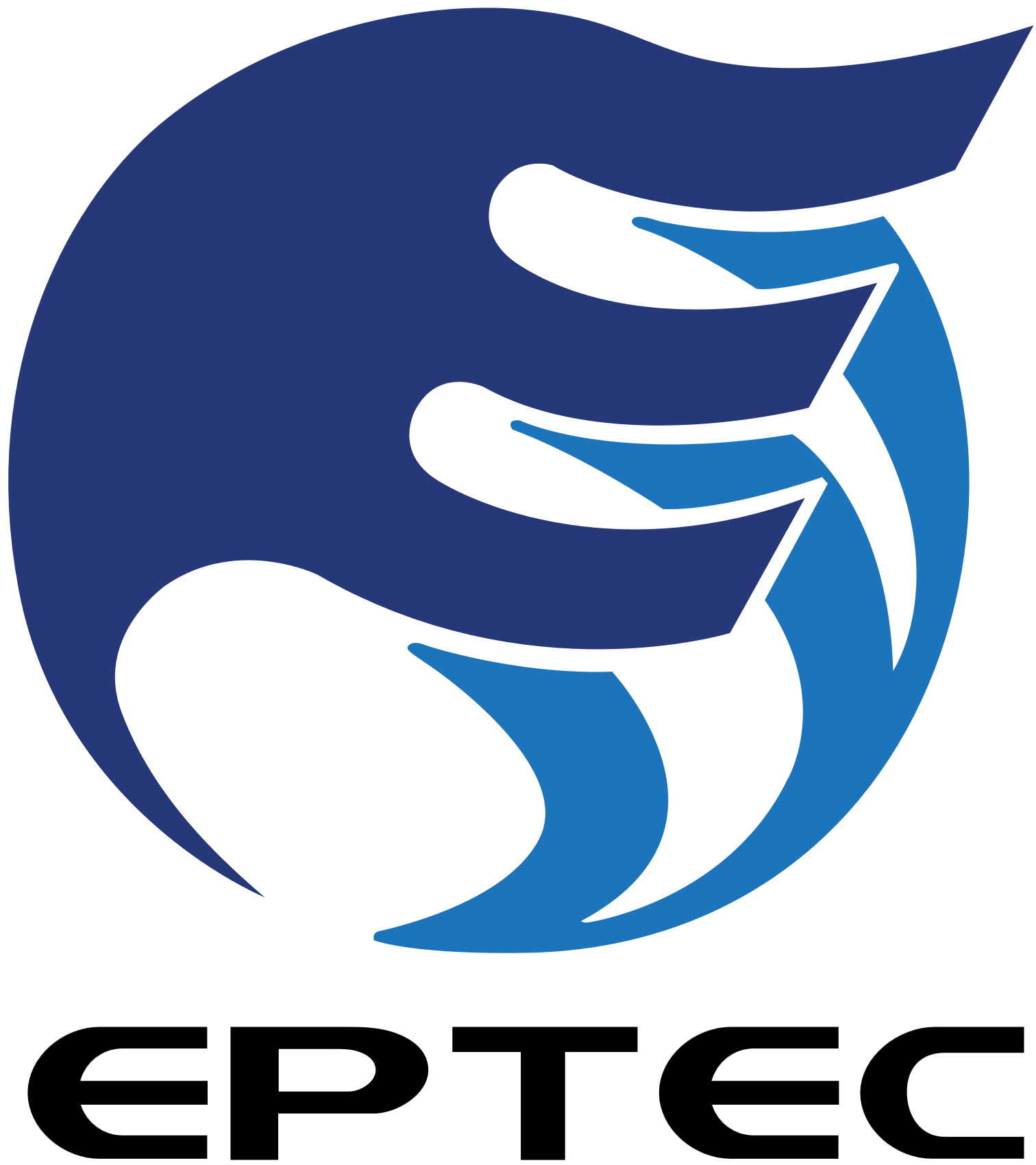 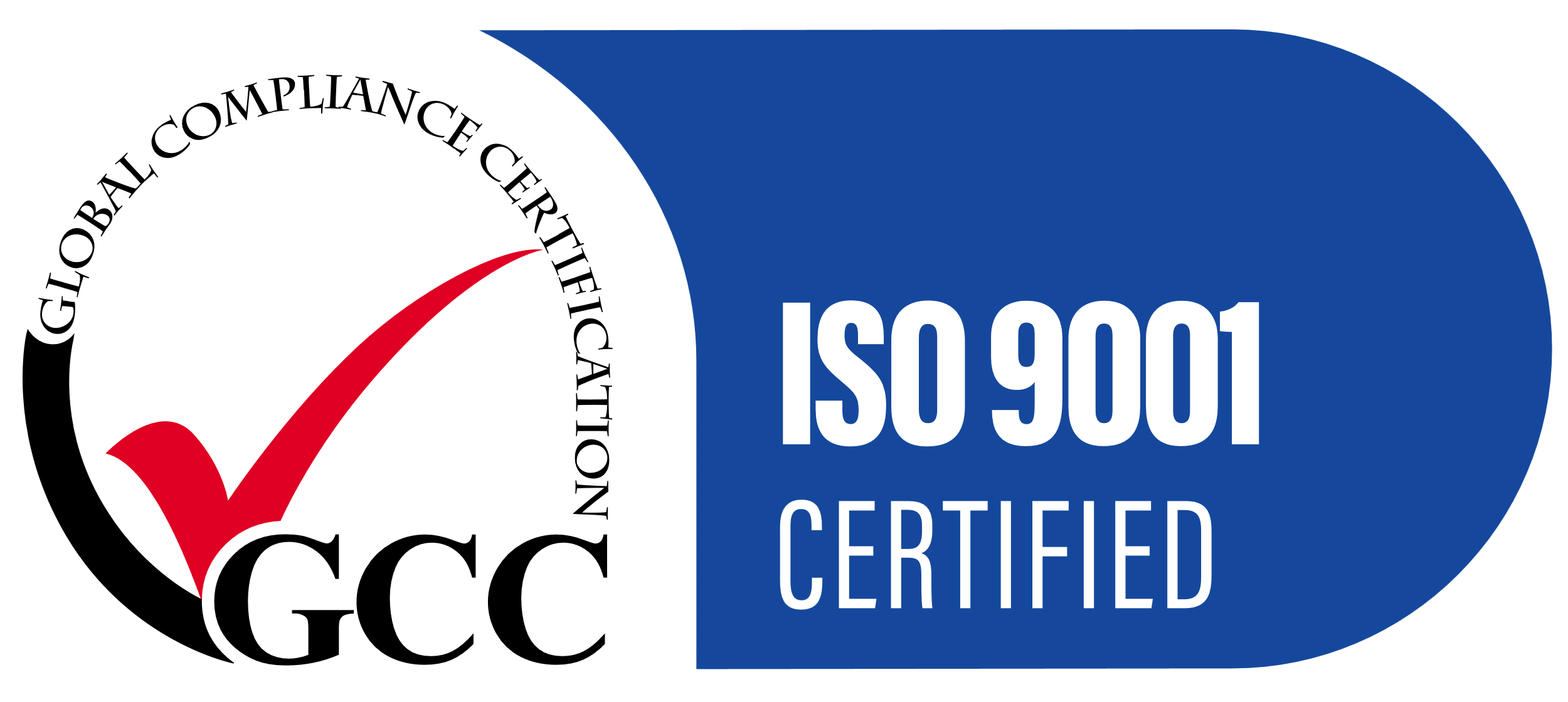 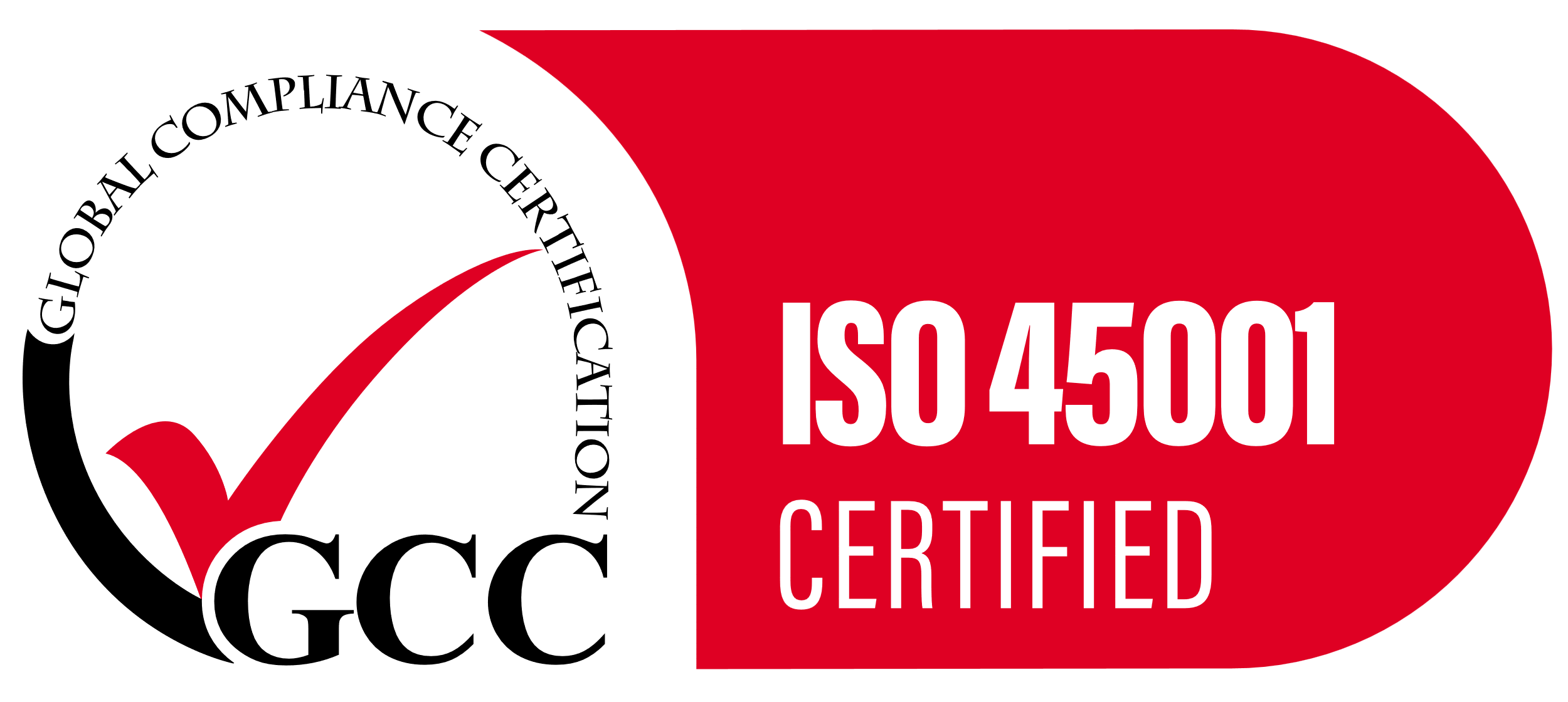 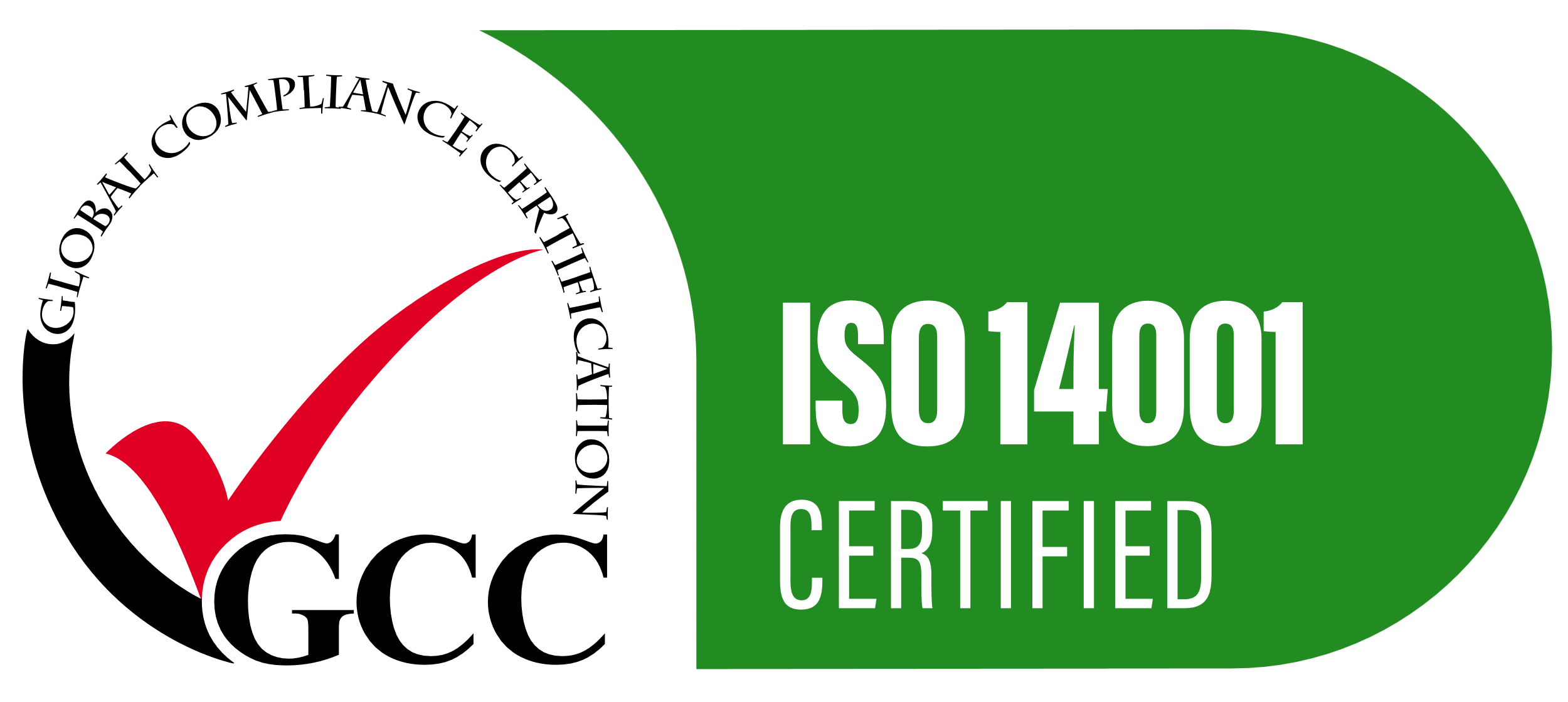 Introduction to 
Remote Monitoring
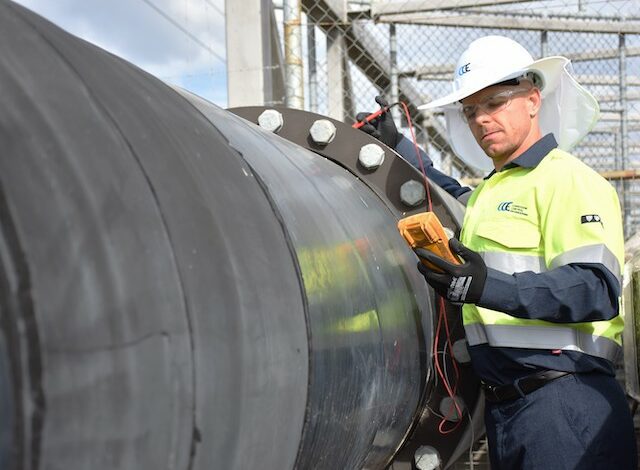 Presented by Alan O’Connor - Principal Engineer CCE NZ
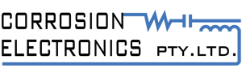 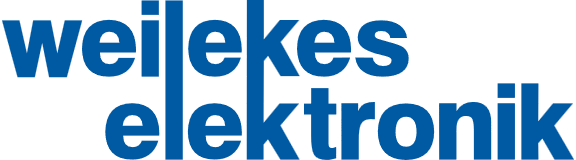 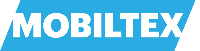 Defence and Infrastructure, Asset Remediation & Corrosion Mitigation Solutions
Remote Monitoring Implementation 2009-2019
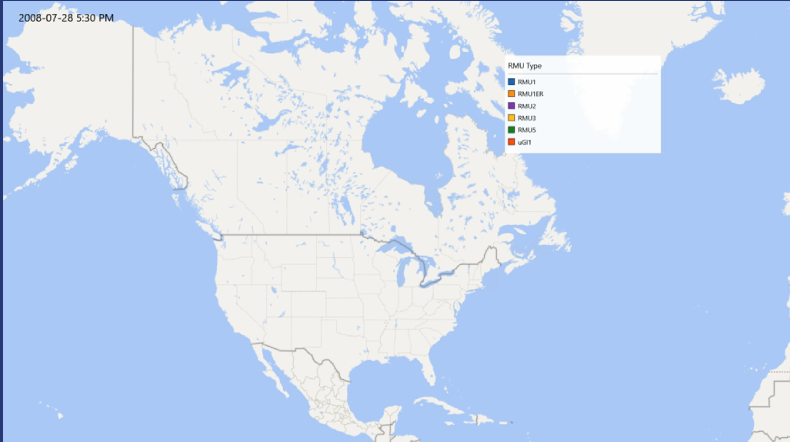 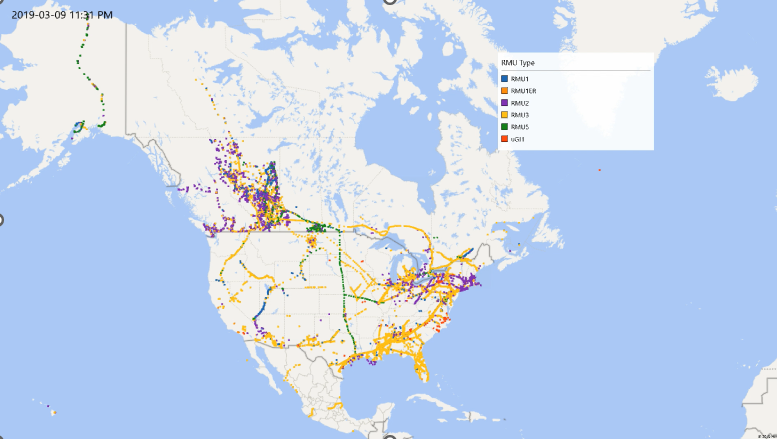 Remote Monitoring Implementation 2009-2019
Why Remote Monitoring
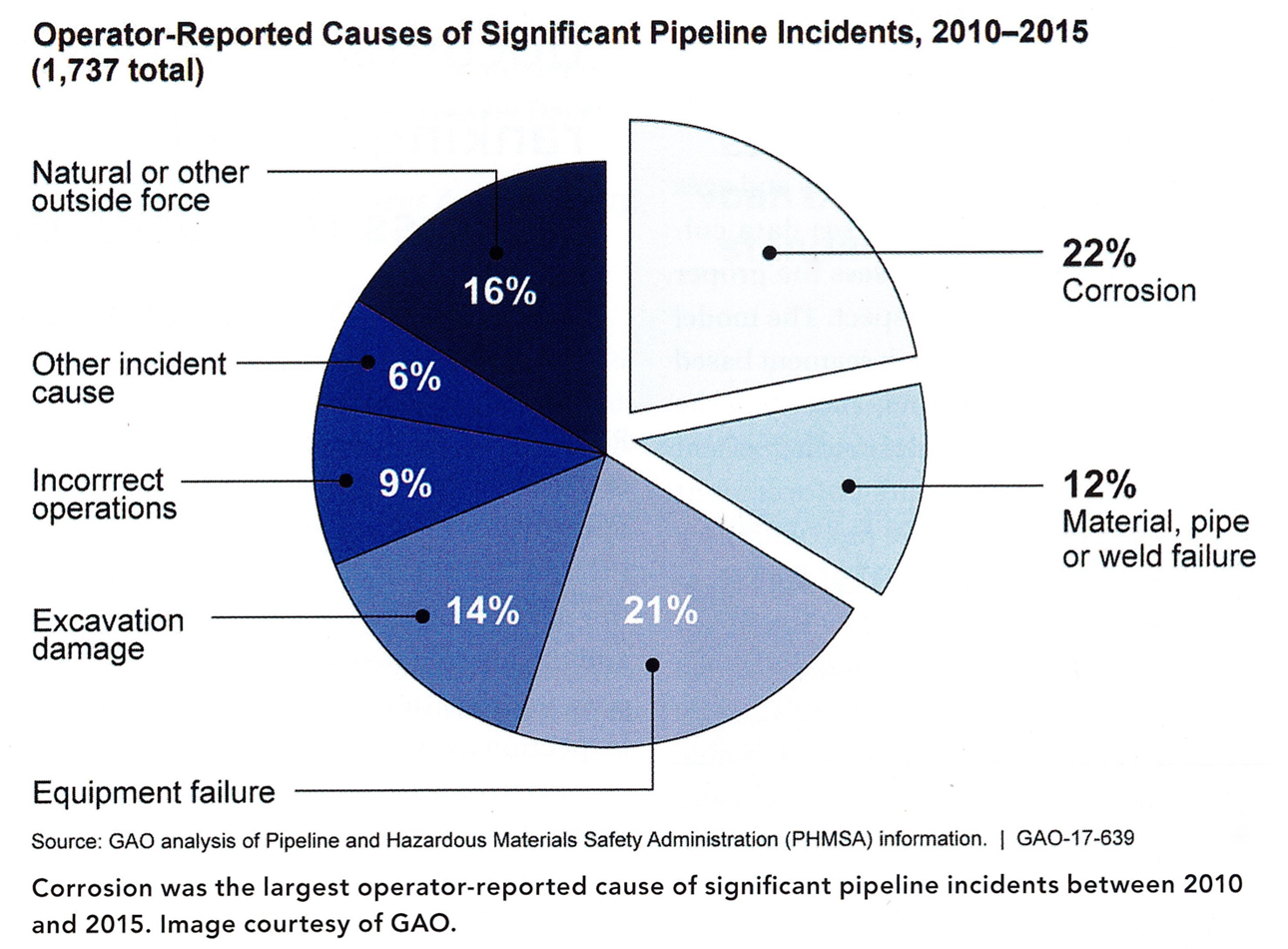 Cathodic Protection System Risks
CP system is causing accelerated corrosion on non bonded structures
CP system is not achieving protection
Environmental Impact
Health and Safety Risks
CP Systems operated without adequate documentation and/or by persons not adequately trained
Introduction To Remote Monitoring
Corrosion/Cathodic Protection Basics
What Is Remote Monitoring
Cathodic Protection Operation 
When Is The Right Time / What Is The Right System
Corrosion Basics
7
Source: NACE
Corrosion Basics
REQUIREMENTS FOR CORROSION

Anode – Location where positive ion transfers charge to electrolyte
Cathode – Location where excess electrons bond with ions from electrolyte
Electrolyte – Electrically conductive medium 
Electrical Bond – Anodic and cathodic sites must be electrically continuous
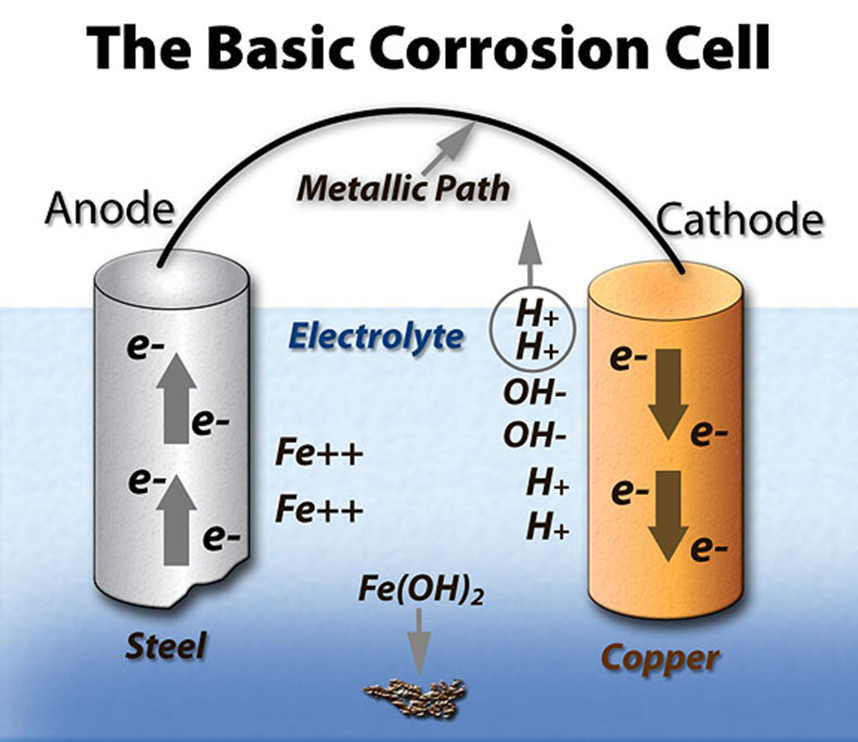 8
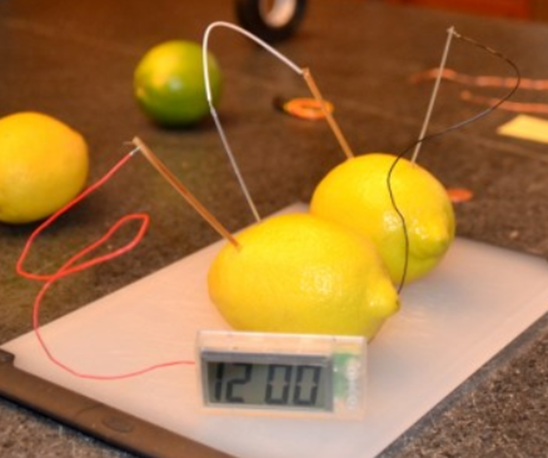 Cathodic Protection
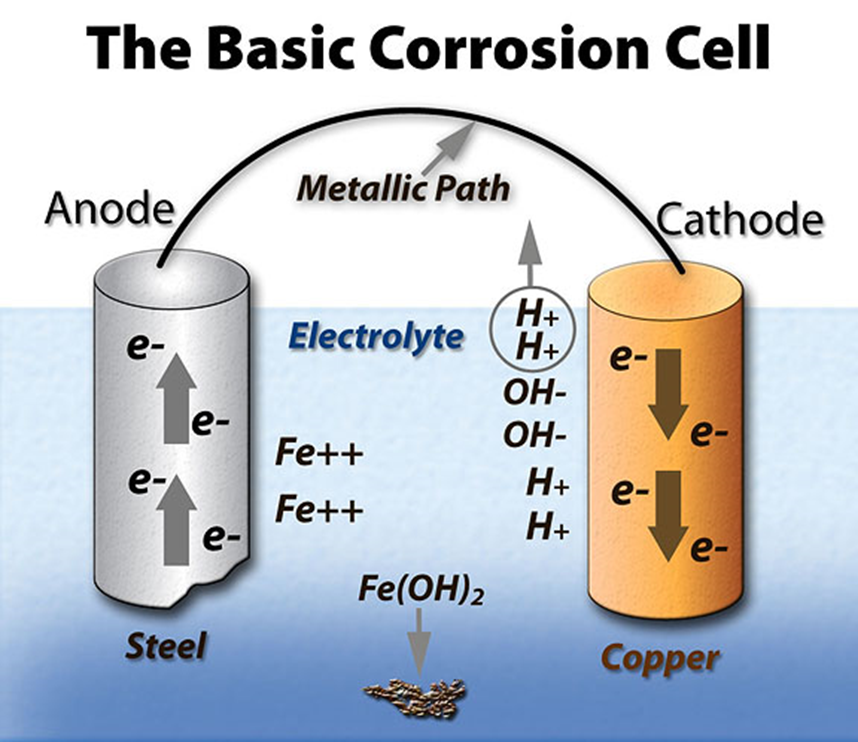 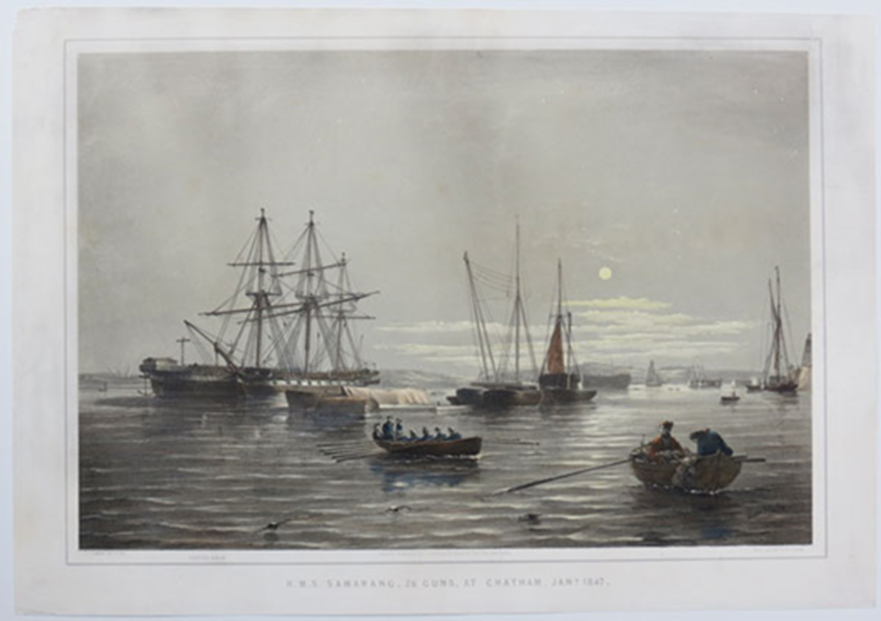 Common Cathodic Protection Assets
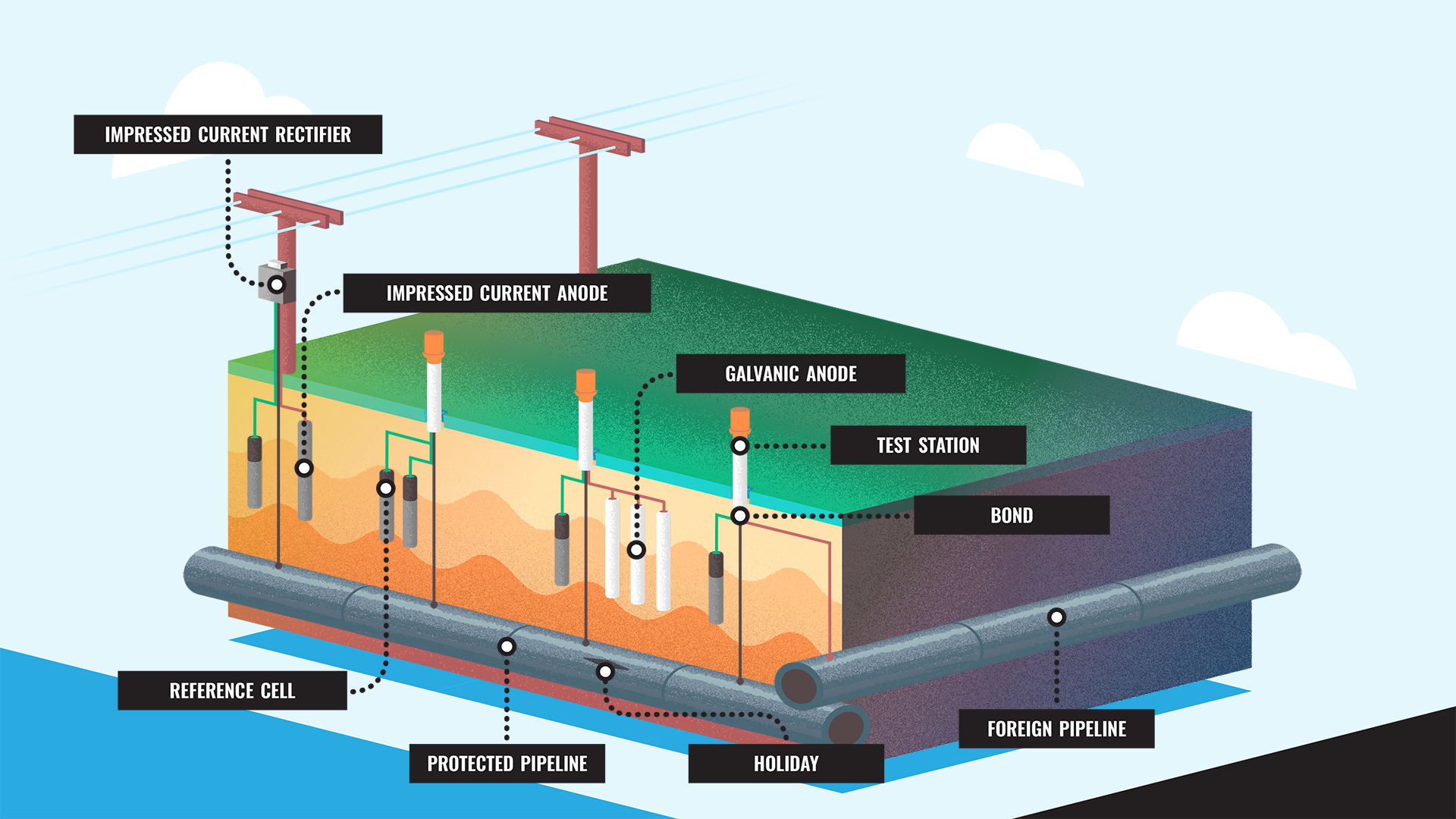 What is a CP Remote Monitoring and Control System
Remote monitoring automates measurement tasks and uses collected data to enhance system performance and understanding.
CP Strategy – The strategy document ensures the CP team has a clear plan to operate and maintain the CP system
Hardware – Retrofit / factory installed test unit that takes measurements, communicates to the cloud, and actions instructions
Software – For communicating with the hardware, usually web based. In some cases this may only be used for fault finding set up etc
Database – Repository of all measurements
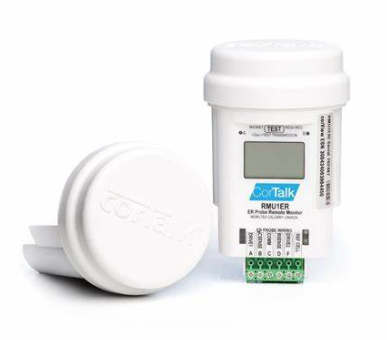 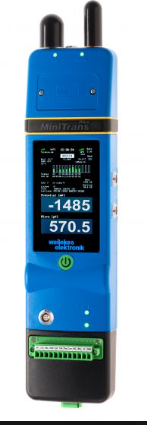 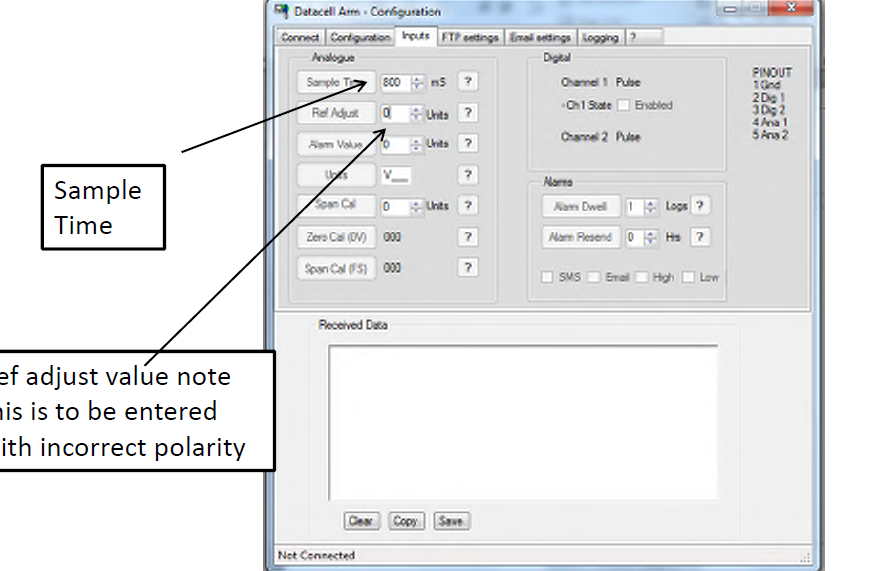 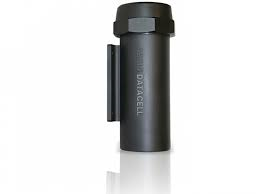 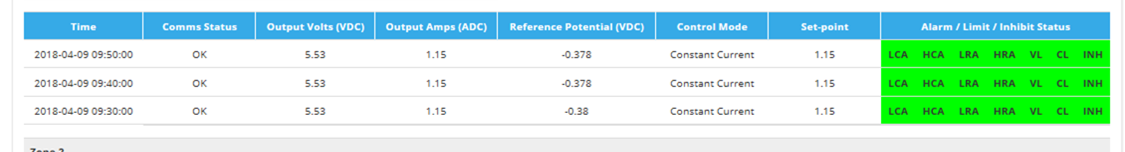 Remotely Monitored CP System
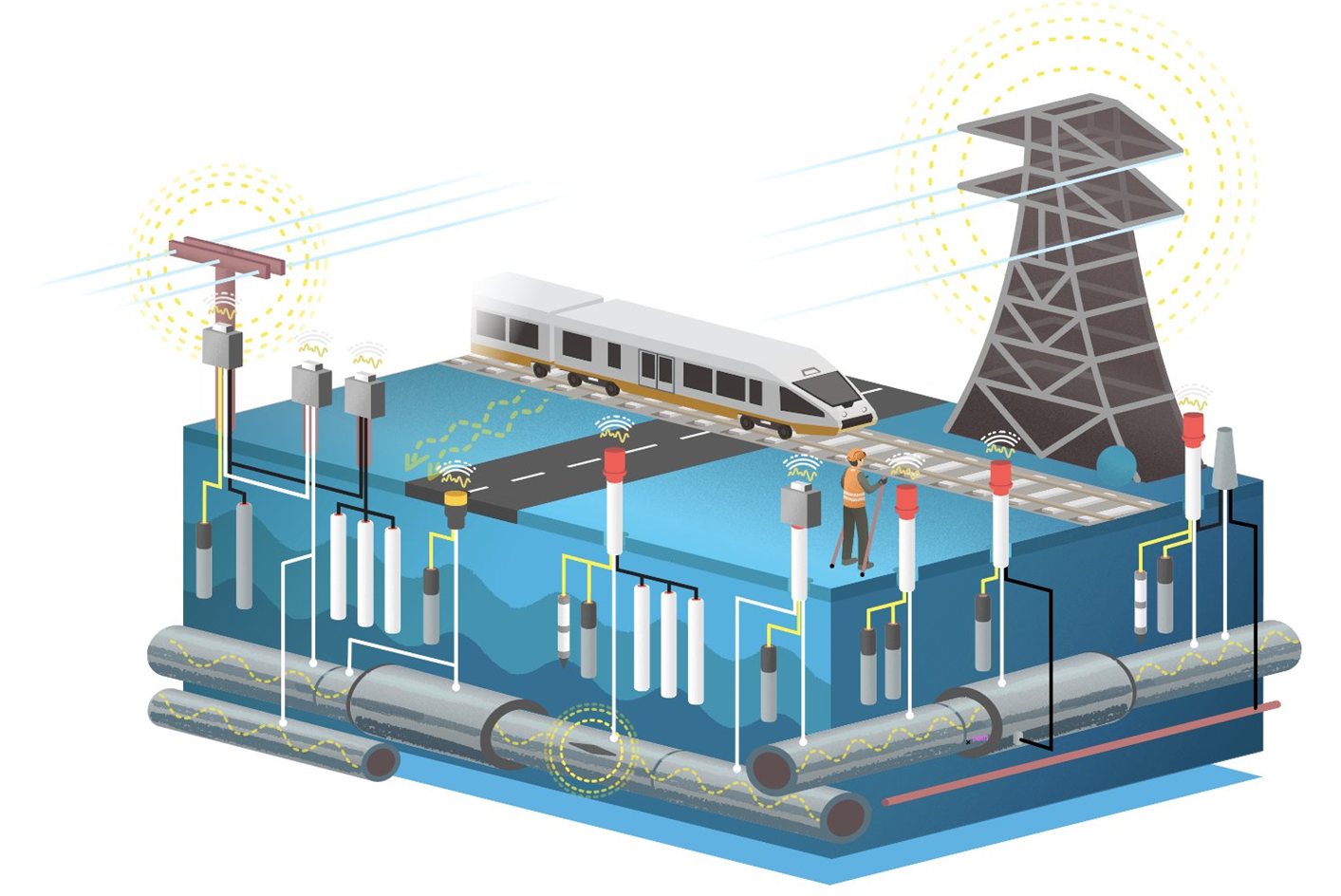 CP System Operation And Maintenance
AS 2832.1 Section 10.3 – Correct operation of all CP system equipment must be checked including
Isolation(s)
Casings
Continuity bonding (where accessible)
TR Units, electrical equipment
AC earthing
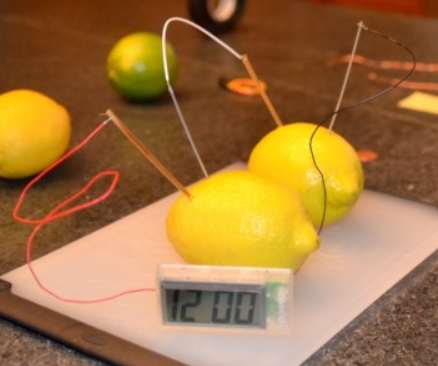 CP Operation Manuals
AS 2832.1 Section 9.6 Operation manuals shall include the following:
Detailed description of the system and its components
Detailed As Built drawings to show
TR units
Anode ground bed/support details
Test point arrangements
Details of insulating joints, casings, earthing and stray current devices
Locations of all items shall also be shown in drawings or GIS
TR Unit O&M manuals (incl electrical supply line diagram)
System adjustment and control information
Alarm conditions and fault finding
Recommended routine inspection schedule and tests required
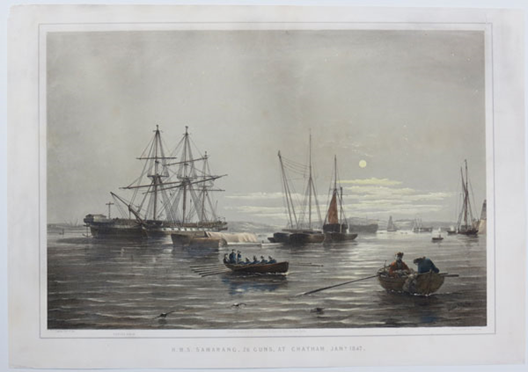 Cost Comparison
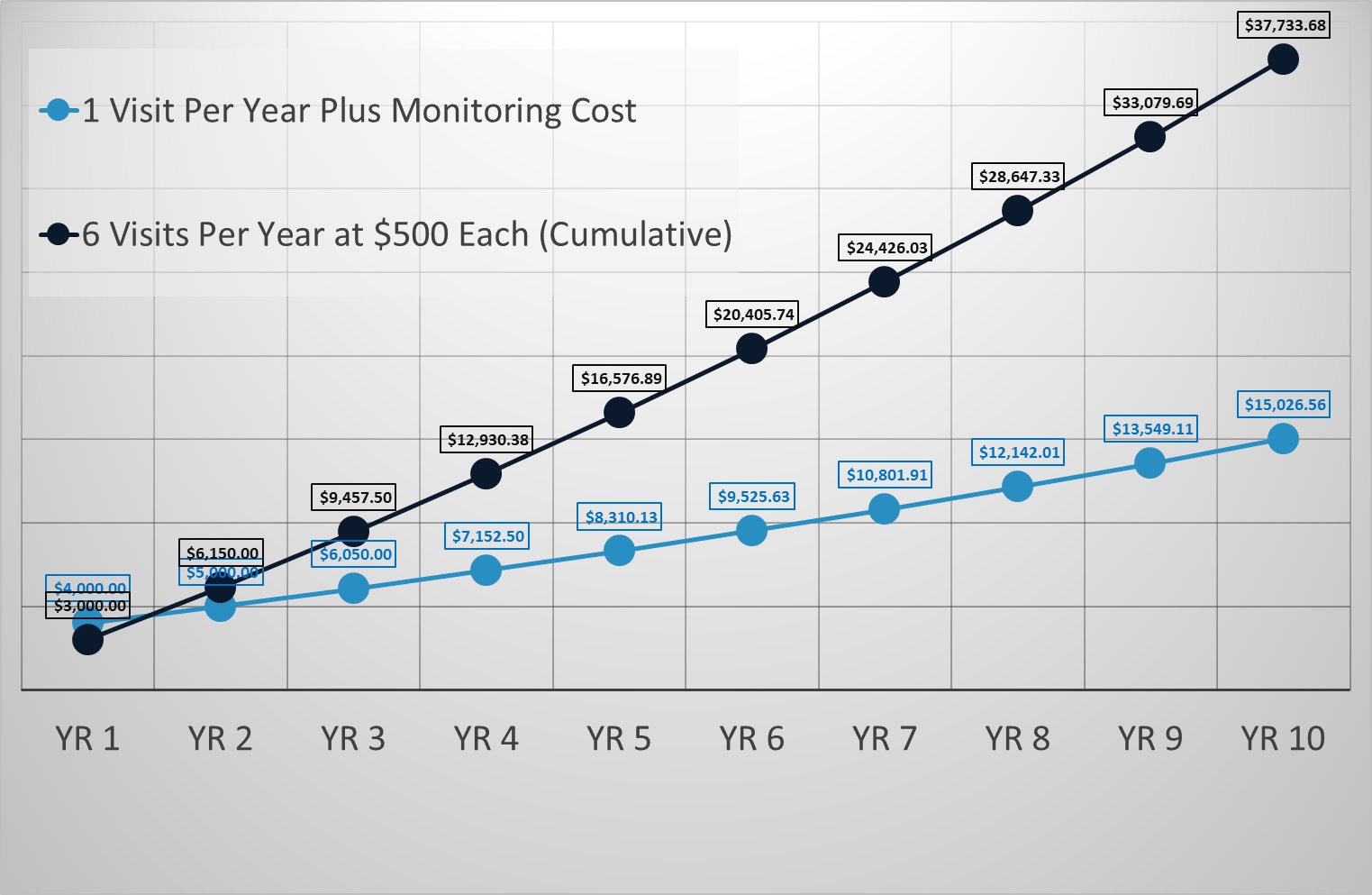 History Of Remote Monitoring In CP
1990
2007
2018
Cellular & Satellite Solutions
Web-based data management
Lower power, scalable solutions
BT field configurations
IoT-centric Cellular & Satellite Solutions
Secure Commercial Cloud data management
Ultra low power for long autonomy
Potential for analytics, visualization, insight
High power private radio networks
Local hosted server
Garage Industry
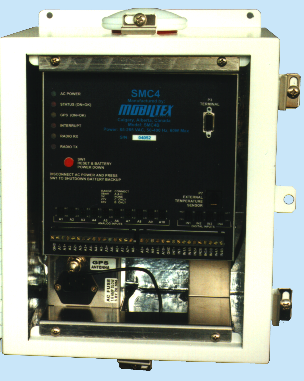 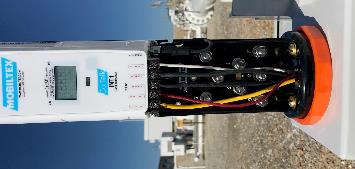 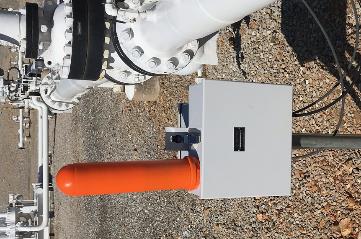 History Of Remote Monitoring In CP
1990
2007
2018
Silo’d soluton based implementation
Incorporated into CP system design 
CP systems designed around maintenance, data management and risk reduction
Ad hoc implementation 
Best efforts approach
Rectifiers
Bonds
Coupons
AC Mitigation
Test Stations
Operating And Capital Improvements
Avoid manual tasks (e.g. data collection, install interrupters) 

Reduce or eliminate admin

Improved incident response via Alarms

Proactive O&M

Shift workload to high impact areas – help prioritize CP

Better data to drive high value decisions (e.g. mitigate digs)
Informed risk matrix

Asset life extension (e.g. pipeline or groundbed)

Capital planning & deferral
Increasingly 
impactful
Asset & Data Integrity
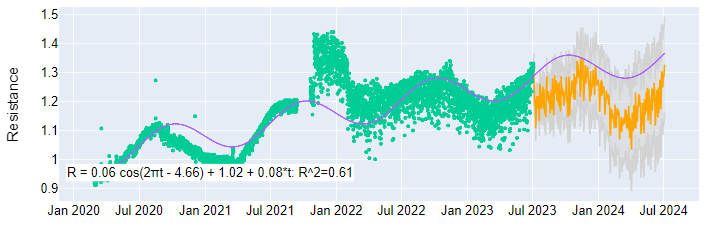 Data quality
Consistency
Removed human interpretation

Data quantity
Helps counter compliance-only mindset 

Increased visibility 
Data on assets where previously ‘visible’ once a year
Enables new activities
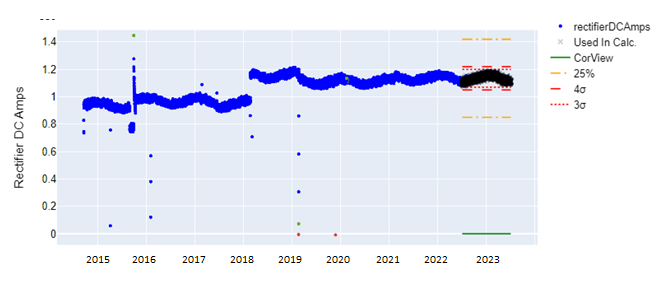 Environmental Impact
Remote Monitoring Contributes to Reduction of GHG Emissions: 

CO2 emissions from reducing windshield time, helicopter access
Reduce fugitive gas emissions from leaks, bursts
Established communications backbone across remote pipeline assets
Ensure delivery of natural gas is as efficient, safe, and sustainable as possible
Protect hydrogen pipelines of the future
Compared with manual data collection, an install base of 20 RMUs offsets over 8.5 Metric Tons of CO2 emissions per year, equal to the total annual energy consumption of 1 home.
Health And Safey Risk
Reduced exposure to field hazards due to reduced field based maintenance requirements

Reduced exposure to field hazards due to remote fault identification

Better understanding of pipeline corrosion risk allows for better planning of remediation
Benefits of Remote Monitoring
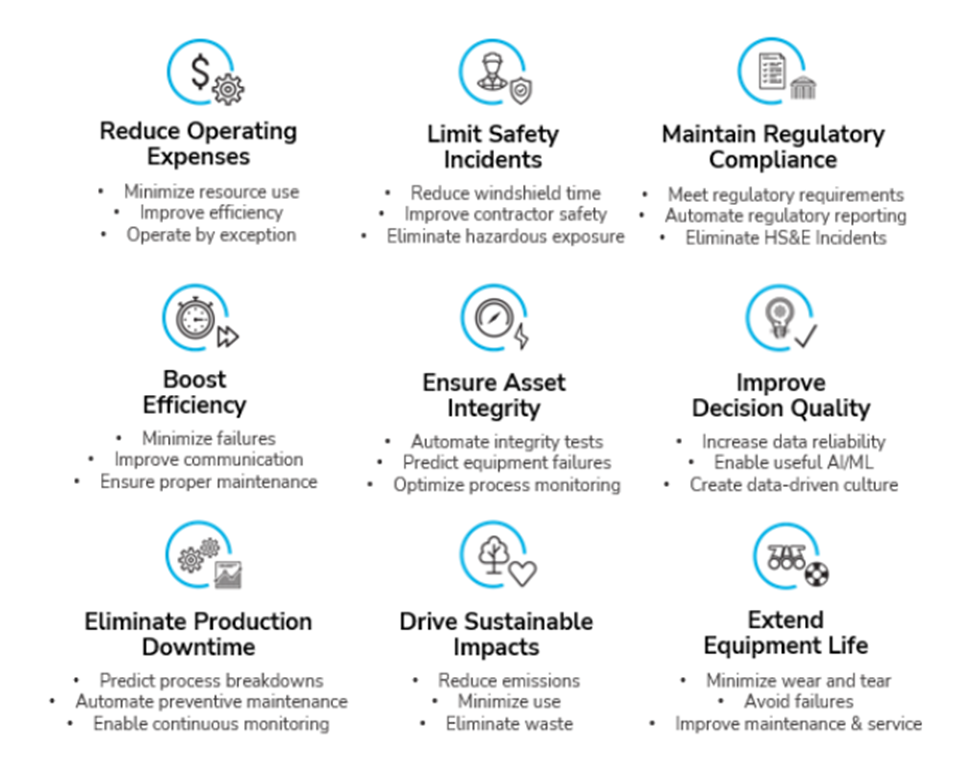 Case Study – Stray Traction & Third Party Interference
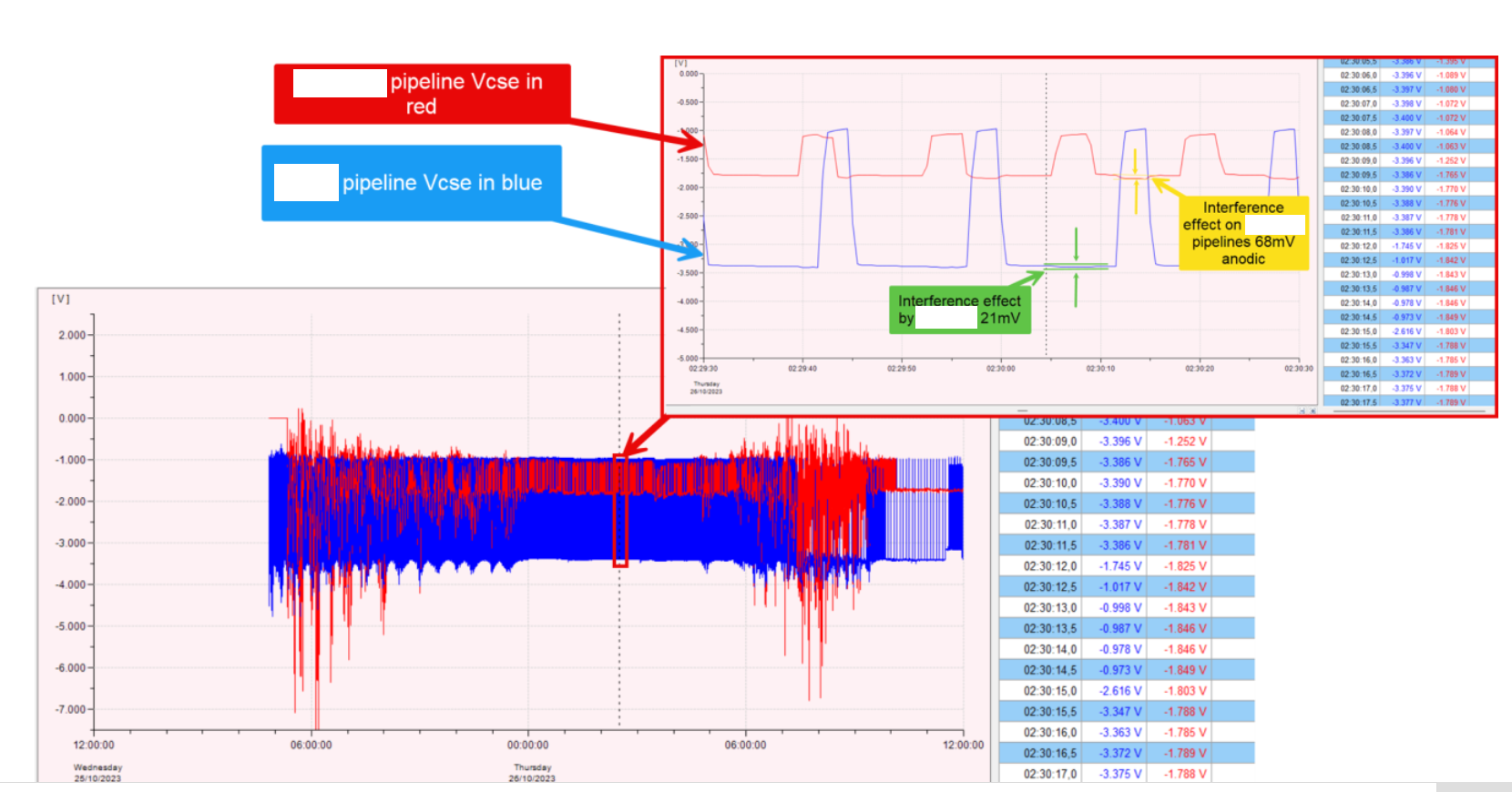 Case Study – Stray Traction & Third Party Interference
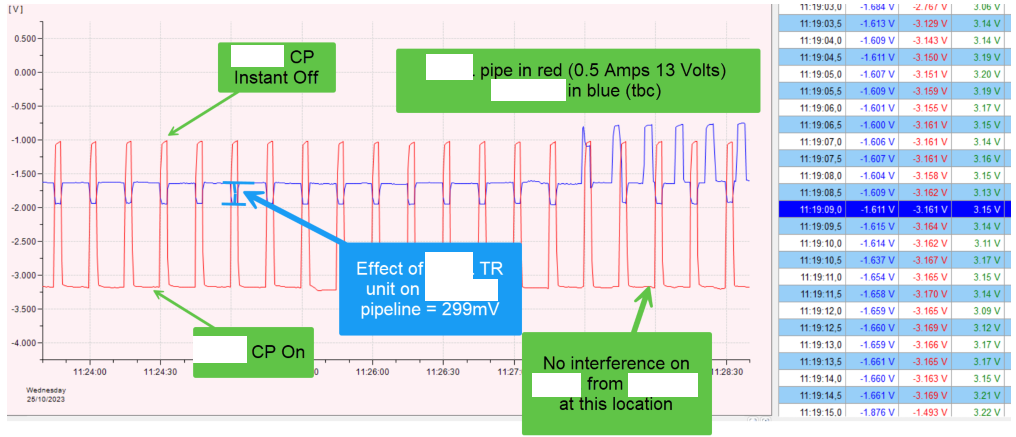 Case Study – Stray Traction & Third Party Interference
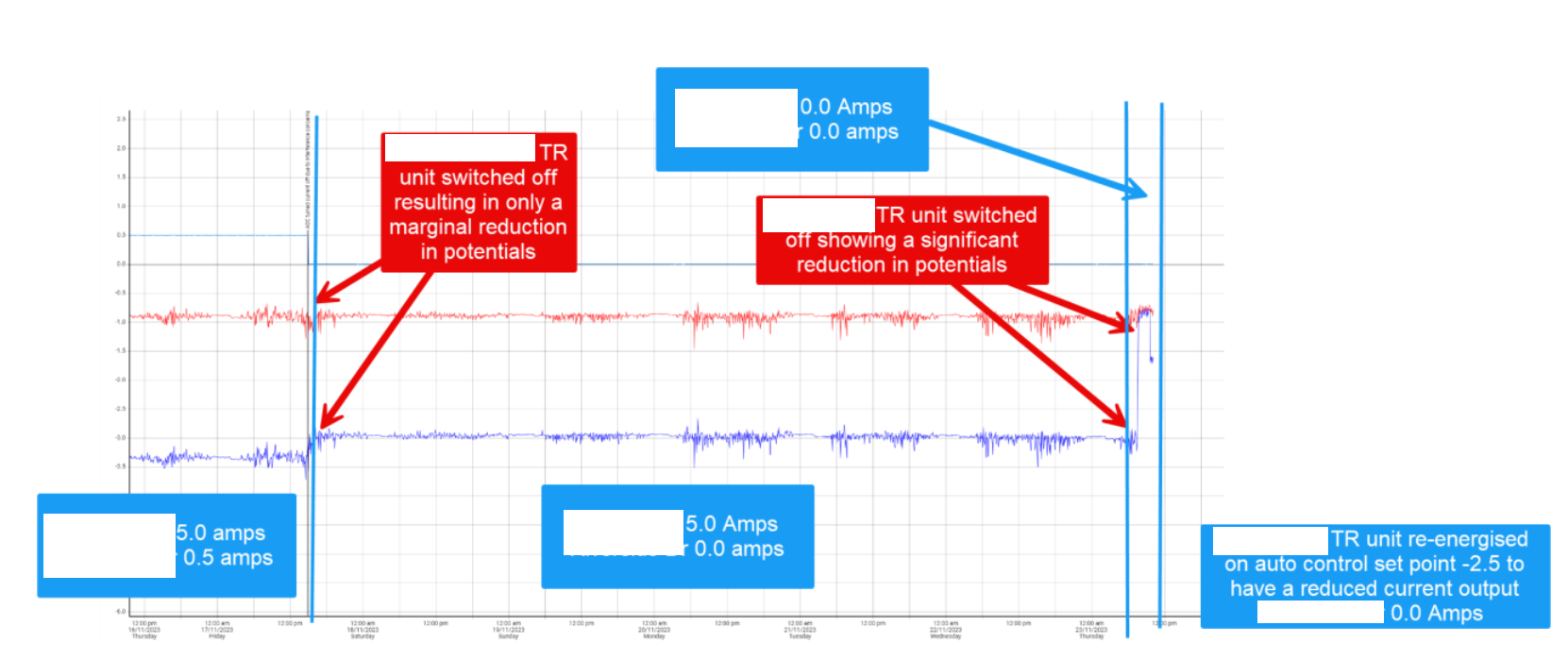 Outcome
Field Works required in road - eliminated

Night works - eliminated

Excessive interference on foreign structure – eliminated

Impact on community - eliminated
When To Transition To Remote Monitoring
Considerations Of The Below 

Age/Design Life Of CP System
Modifications to original design
Anachronisms/modifications in original CP system designs
Environmental impact 
Health and Safety incidents / trends
In house knowledge
THANK YOU
Presented by: Alan O’Connor
Corrosion Control Engineering
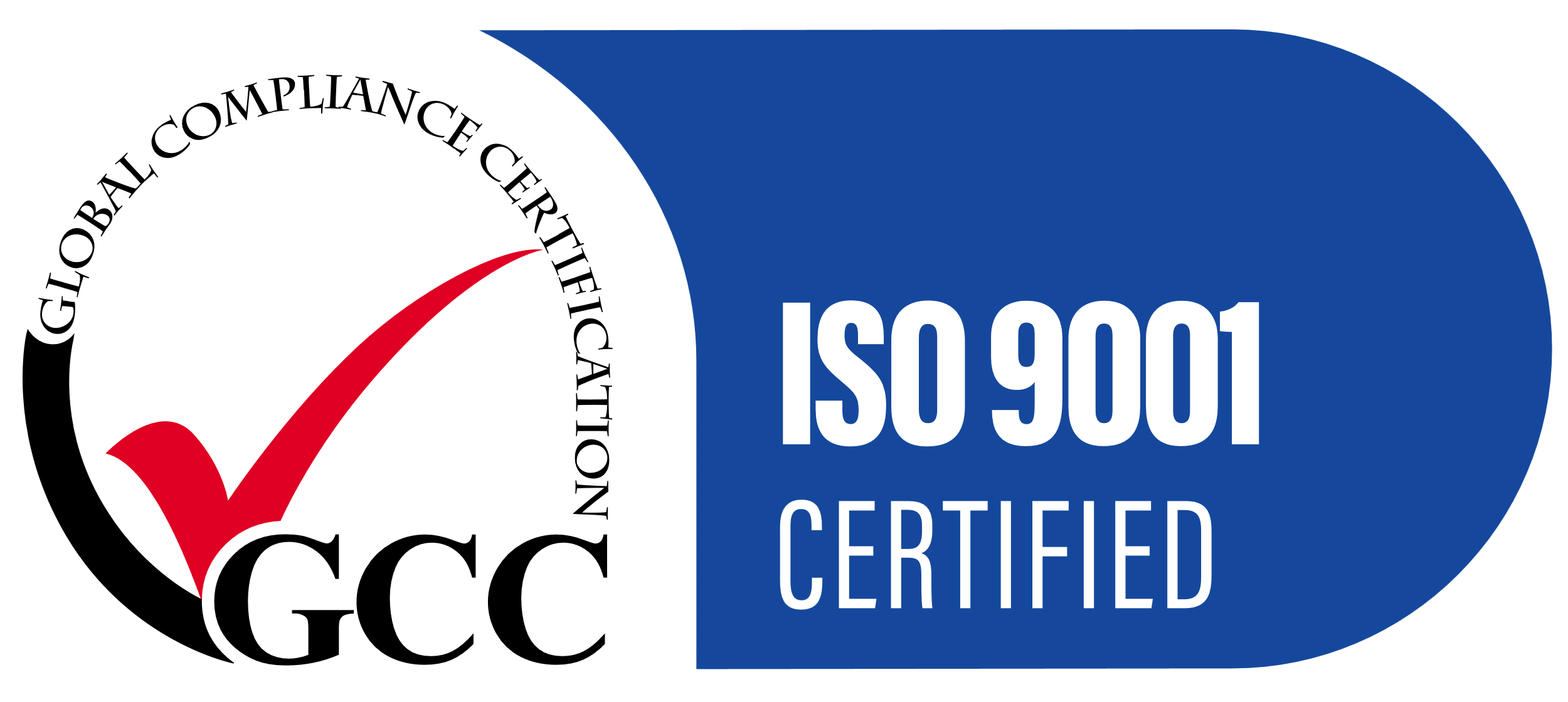 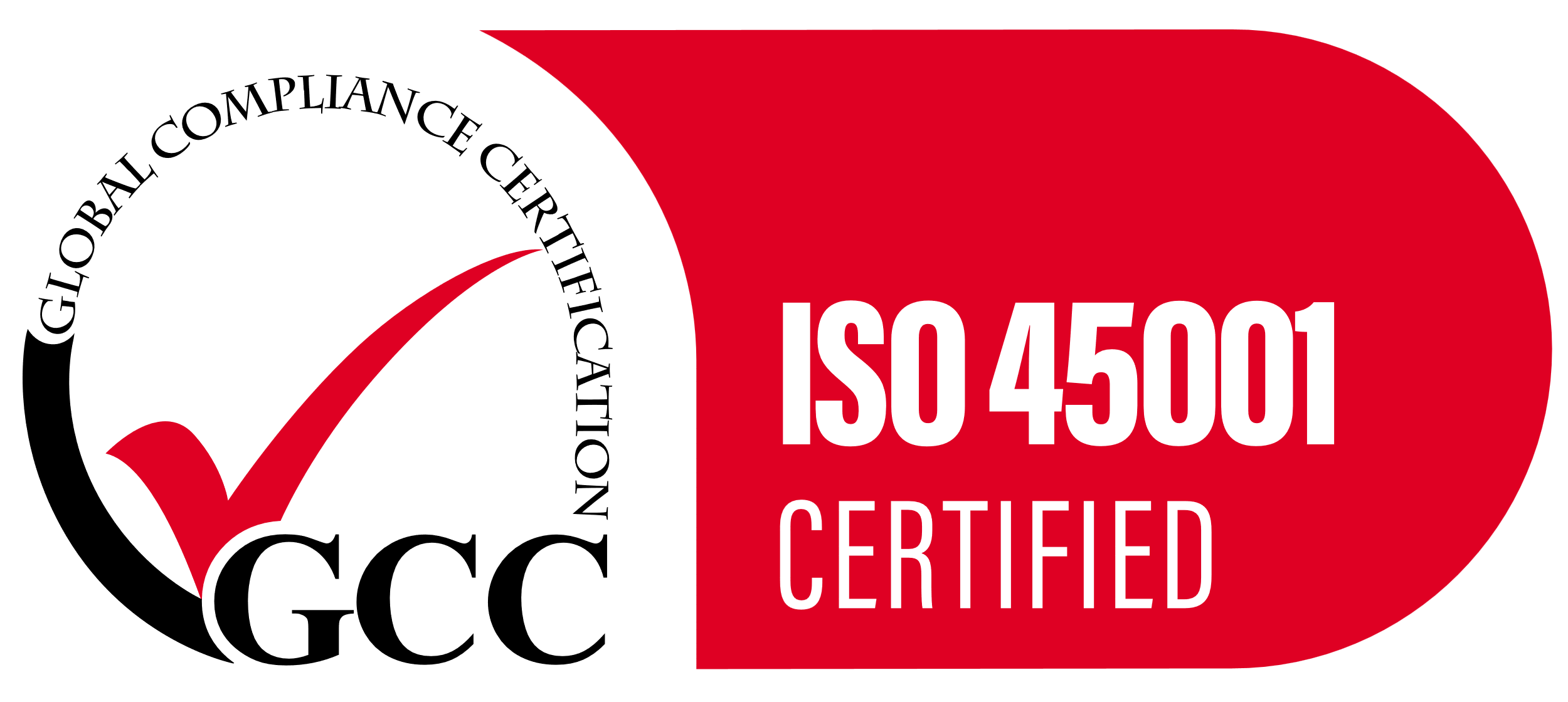 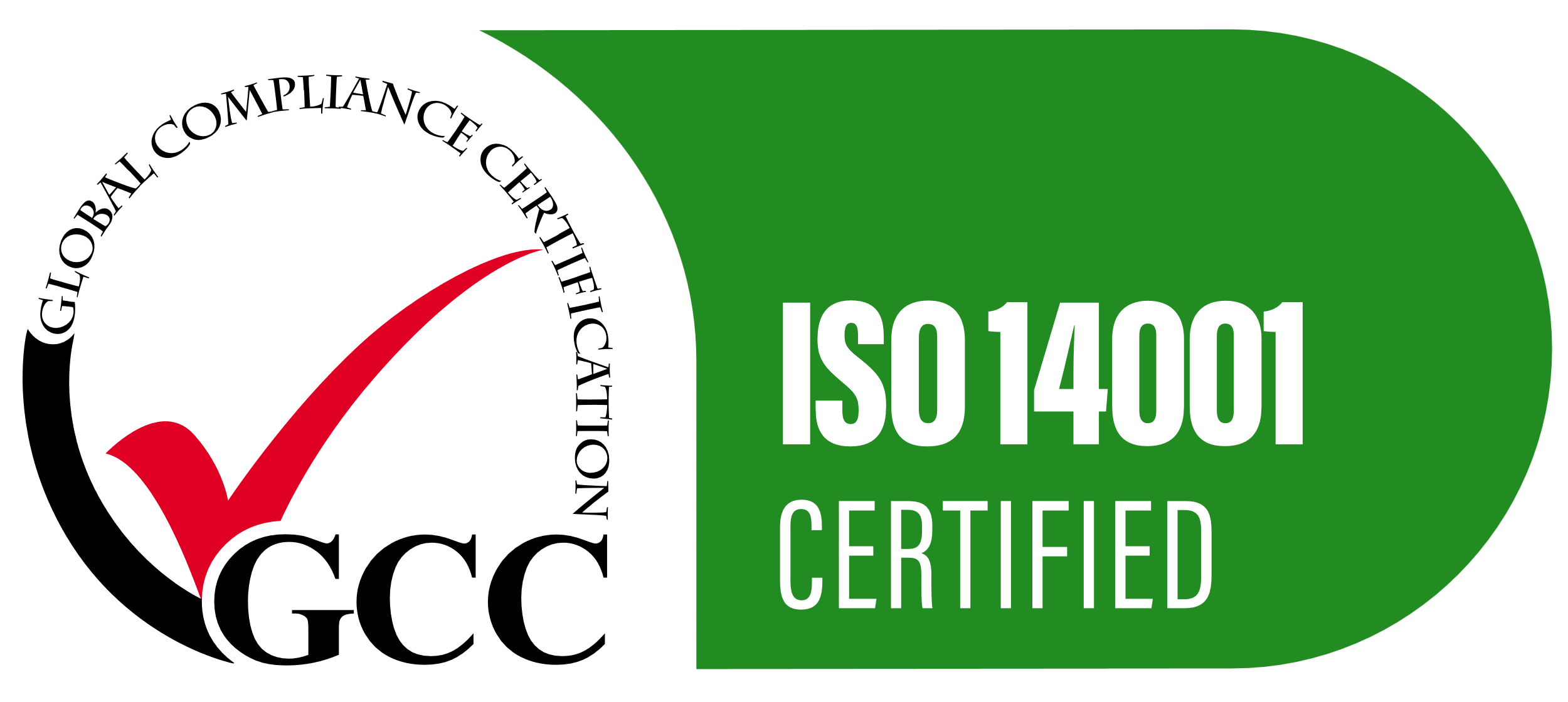 www.cceng.co.nz
Cathodic Protection
Corrosion Consultancy
Pipeline    Surveys
Products & Equipment
Maintenance & Inspections
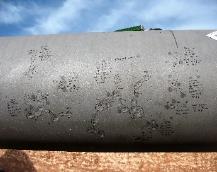 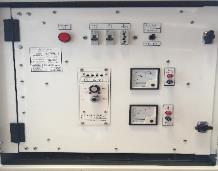 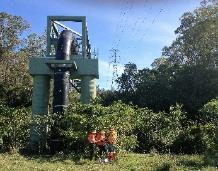 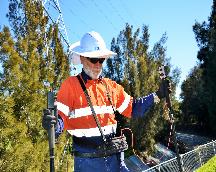 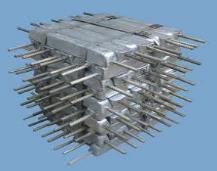 Alan O’Connor
Principal Engineer
Tel: +64 6 755 3988. Mobile: +64 27 604 1338
alanoconnor@cceng.co.nz